İLAÇ UYGULAMA
Öğretim Görevlisi
Meltem Özduyan KılIÇ
İlaç uygulamaları temel hemşirelik fonksiyonlarından biridir.
Uygulama sırasında;
İyi bir teknik
Hasta gelişimi 
Hastanın sağlık durumu
Güvenlik göz önünde bulundurulmalıdır.
İlaç Uygulamalarında Temel İlkeler
İlaç bilgisi (kullanım amacı, etki mekanizması, yan etkileri, antagonistleri, güvenli doz aralığı, ilaç-ilaç/ilaç-besin etkileşimleri, uygulama öncesi alınması gereken önlemler, uygun uygulama tekniği)
Üç kontrol (ilaç alındığında, istem ile karşılaştırıldığında, yerine koyarken)
İlaç uygulamasının doğruları (10 Doğru)
İlaç Uygulamalarında Temel İlkeler
Hemşirenin sorumlulukları

Uygun araç gereç seçimi (uygun iğne çapı, boyu, …)
Enjektör
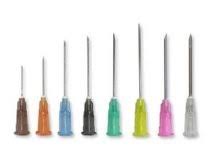 İğne/Enjektör Seçimi
İğne paketinin üzerindeki ilk numara iğnenin çapını, ikinci uzunluğunu gösterir.
İğnenin çapı büyüdükçe numarası küçülmektedir.
İlaç Hesaplama
cc=ml
1 cc = 1 ml
1 cc = 10 dizyem
1 cc = 20 damla
1 cc = 100 ünite
1 gr = 1000 mg
1 mg = 1000 mcg
İlaç Hesaplama - Örnek
50 mg/2 ml formunda olan X ilacından, hasta için 3*25 mg (IM) olarak istem yapılmıştır. İlacı nasıl hazırlarsınız? Hangi saatlerde uygularsınız?
İlaç Hesaplama - Örnek
50 mg/2 ml olduğu bilinen X ampul formunda ilacı 10 ml olacak şekilde SF ile dilüe edilirse, ml’de kaç mg X ilacından elde edilir ?
İlaç Hesaplama - Örnek
500 mg X flakon formdaki sıvı ilaç, 2*1gr olarak istem yapılmıştır. İlacı nasıl hazırlarsınız?
İlaç Hesaplama - Örnek
500 mg X toz ilaç formundaki flakon ilaç, 2*250 mg olarak istem yapılmıştır. İlacı nasıl hazırlarsınız?
İlaç Hesaplama - Örnek
500 mg dozundaki toz formdaki Y ilacı, 4*350 mg olarak istem yapılmıştır. (İlacın sulandırıcısı 4.5 ml, toz hacmi 0.5 ml’dir.) İlacı nasıl hazırlarsınız?
Ampulden İlaç Hazırlama
Ampulden İlaç Hazırlama
Ampulden İlaç Hazırlama
Ampulden İlaç Hazırlama
Ampulden İlaç Hazırlama
Flakonda İlaç Hazırlama
Flakonda İlaç Hazırlama
Flakonda İlaç Hazırlama
Flakonda İlaç Hazırlama
Flakonda İlaç Hazırlama
Flakonda İlaç Hazırlama
İlaç Uygulamaları
İntradermal İlaç Uygulama
Epidermis altındaki dermis dokusunun içine yapılır.
Tüm parenteral ilaç uygulamaları içerisinde ilaç emilim süresi en uzun olandır.
Genellikle tüberkülin testi, alerji testi, lokal anestetik uygulamalar için kullanılmaktadır.
İntradermal İlaç Uygulama
İntradermal enjeksiyonun avantajı, bu yolla uygulanan ilaçlara verilen yanıtın ve derecesinin kolaylıkla görülebilir olması ve karşılaştırmalı çalışmalarda bu sonuçların kullanılabilmesidir.
Sıklıkla ön kolun iç yüzü ve sırtın üst tarafı uygulama için tercih edilmektedir.
İntradermal İlaç Uygulama
İntradermal enjeksiyon için enjektörleri/insülin enjektörleri ve 26-27 numaralı iğneler kullanılır.
İntadermal alana genellikle 0.5 ml’den az miktarda ilaç verilir.
İntradermal İlaç Uygulama  Basamakları
İntradermal İlaç Uygulama  Basamakları
İntradermal İlaç Uygulama  Basamakları
İntradermal İlaç Uygulama  Basamakları
İntradermal İlaç Uygulama  Basamakları
Subkutan İlaç Uygulama
Epidermis ve dermisin altında yer alan adipoz doku içerisine uygulanır.
Kan damarları bakımından zengin olmadığından, bu bölgeye uygulanan ilaçlar kapiller yolla olmak üzere yavaş yavaş ve düzenli olarak emilir.
Subkutan ilaç uygulamasında insülin enjektörleri, insülin kalemleri ya da piyasada ilacı ile birlikte yer alan ve subkutan dokuya uygulamak için geliştirilmiş enjektörler kullanılabilir.
Subkutan İlaç Uygulama
Subkutan enjeksiyon için uygun olan alanlar:
Üst kolun dış yan yüzü
Abdomen 
Uyluğun ön tarafı
Sırtın üst kısmı
Ventrogluteal bölgenin üst kısmı
Subkutan İlaç Uygulama
Subkutan enjeksiyonun emilim oranları bölgeden bölgeye farklılık göstermektedir.
En hızlı abdomene uygulanan enjeksiyon emilirken, ikinci sırada kollar, üçüncü sırada uyluk yer almaktadır. En yavaş emilim ise ventrogluteal bölgede gerçekleşmektedir.
Subkutan İlaç Uygulama
Subkutan enjeksiyonda uygun iğne ve uygun açı ile uygulama yapıldığı için (ya da yapılması gerektiği için), uygulama esnasında aspirasyon gerektirmez.
İğnenin girdiği yerde kan damarlarının bulunma ihtimali düşüktür.
Subkutan İlaç Uygulama Basamakları
Subkutan İlaç Uygulama Basamakları
Subkutan İlaç Uygulama Basamakları
Subkutan İlaç Uygulama Basamakları
Subkutan İlaç Uygulama Basamakları
İntramusküler Enjeksiyon
İntramusküler enjeksiyon ilacın vücut tarafından hızlı 
sistemik alınıma ihtiyaç duyulduğu veya nispeten uzun 
süreli etki gereken durumlarda tercih edilir.
İntramusküler Enjeksiyon
İntramusküler İlaç Uygulama Basamakları
İntramusküler İlaç Uygulama Basamakları
İntramusküler İlaç Uygulama Basamakları
İntramusküler İlaç Uygulama Basamakları
İntramusküler İlaç Uygulama Basamakları
İntramusküler İlaç Uygulama Basamakları
İntramusküler Enjeksiyon- Z tekniği
İntramusküler Enjeksiyon- Z tekniği
Z tekniğinde büyük kaslar kullanılır: 
Ventrogluteal bölge 
Vastuslateralis
Bakın olmayan elin yan tarafı ile cilt 
enjeksiyon bölgesinden yaklaşık 2,5-3,5 
cm uzağa doğru çekilir.
İntramusküler Enjeksiyon- Hava Kilit Tekniği
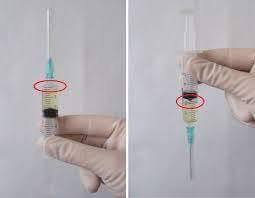 SORULAR 
KATKILAR
Kaynaklar
Berman, A., Snyder, S. J., Kozier, B., Erb, G., Levett-Jones, T., Dwyer, T., ... & Park, T. (2010). Kozier and Erb's fundamentals of nursing (Vol. 1). Pearson Australia.
Lynn, P. (2018). Taylor's clinical nursing skills: a nursing process approach. Lippincott Williams & Wilkins.
Wilkinson, J.M., Treas, L.S., Barnett , K.L. and Smith, M.H. (2016). Prosedure Checklists for Fundamental of Nursing. Philederpia : Davis Company .